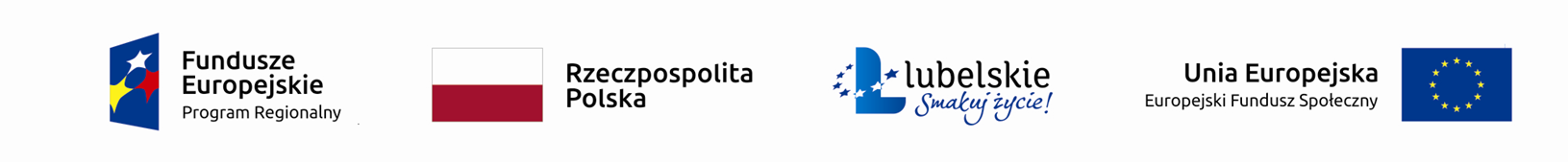 Miejscowe staże zawodowerealizowane w ramach projektu „Ekonomik drogą do kariery”termin staży zawodowych od 1 lipca 2019 r. do 26 lipca 2019 r. współfinansowane ze środków Unii Europejskiej                                                                            w ramach Regionalnego Programu Operacyjnego Województwa Lubelskiego na lata 2014-2020 Oś priorytetowa 12. Edukacja, kwalifikacje i kompetencje                                                             Działanie 12.4. Kształcenie zawodowe
Projekt:   Ekonomik drogą do kariery				
Biuro projektu: Gmina Miejska Biała Podlaska/ Zespół Szkół Zawodowych Nr 1 im. KEN w Białej Podlaskiej, 
                                ul. M.J. Piłsudskiego 36, 21-500 Biała Podlaska, tel./fax 833436606, 		
			                        email: ekonomikbiala@gmail.com
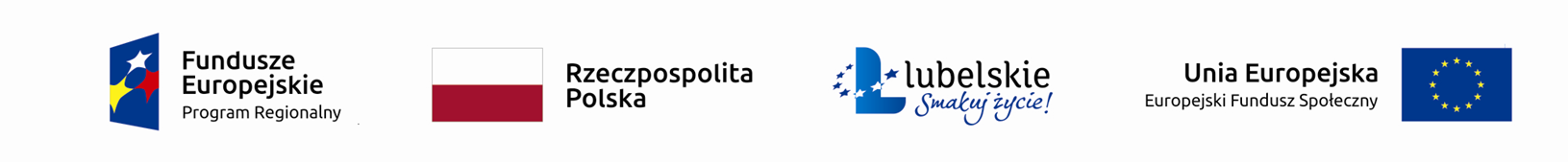 (Wpisz nazwę firmy- taką jak na pieczątce firmowej.Jak wpiszesz tekst zmień czcionkę na czarną i usuń czerwony komentarz.)
Projekt:   Ekonomik drogą do kariery				
Biuro projektu: Gmina Miejska Biała Podlaska/ Zespół Szkół Zawodowych Nr 1 im. KEN w Białej Podlaskiej, 
                                ul. M.J. Piłsudskiego 36, 21-500 Biała Podlaska, tel./fax 833436606, 		
			                        email: ekonomikbiala@gmail.com
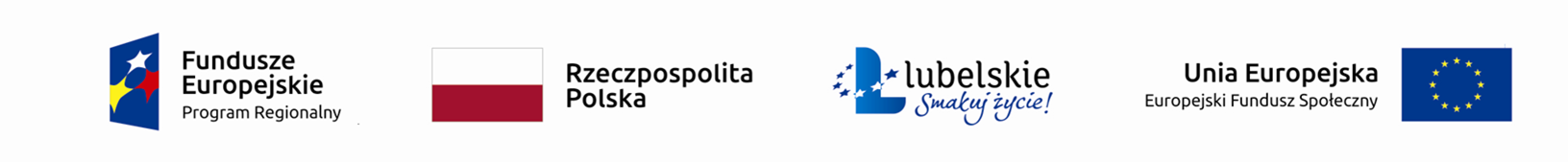 Stanowisko pracy: 
(Wpisz nazwę stanowiska pracy na jakim odbywałeś staż – zgodnie z umową. 
Jak wpiszesz tekst zmień czcionkę na czarną i usuń czerwony komentarz.)






                                                                                             
                                                                      Projekt:   Ekonomik drogą do kariery				
Biuro projektu: Gmina Miejska Biała Podlaska/ Zespół Szkół Zawodowych Nr 1 im. KEN w Białej Podlaskiej, 
       ul. M.J. Piłsudskiego 36, 21-500 Biała Podlaska, tel./fax 833436606, 
				 email: ekonomikbiala@gmail.com
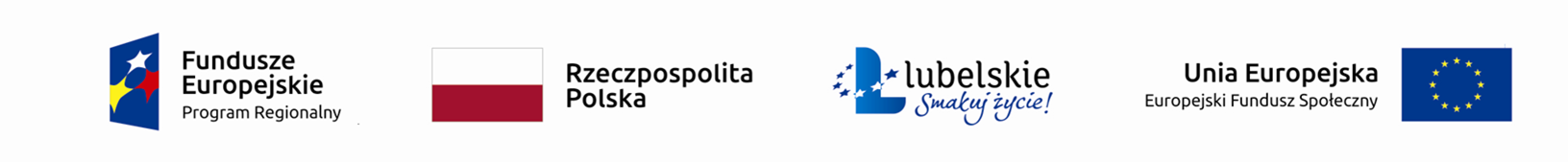 Zakres obowiązków: 
(Wpisz w punktach zakres obowiązków czyli co robiłeś w firmie- zgodnie z umową ( maksymalnie 5 punktów. Jak wpiszesz tekst zmień czcionkę na czarną i usuń czerwony komentarz.)






                                                                                             
                                                                                     Projekt:   Ekonomik drogą do kariery				
Biuro projektu: Gmina Miejska Biała Podlaska/ Zespół Szkół Zawodowych Nr 1 im. KEN w Białej Podlaskiej, 
                                            ul. M.J. Piłsudskiego 36, 21-500 Biała Podlaska, tel./fax 833436606, 		
				 email: ekonomikbiala@gmail.com
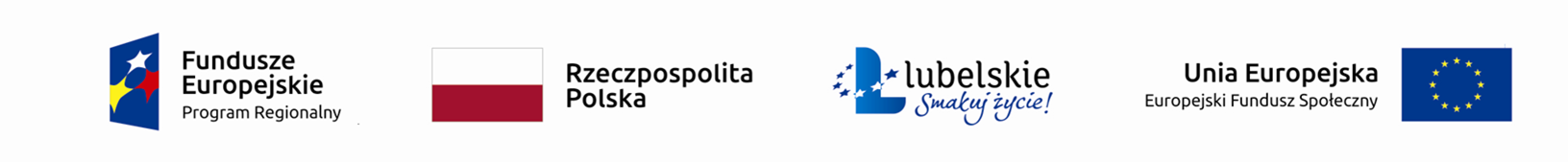 Moje stanowisko pracy: 
(Wklej 2 zdjęcia swojego stanowiska pracy, na stanowisku powinno być widoczne logo lub opisz swoje stanowisko pracy , jeśli pracodawca nie wyrazi zgody na zdjęcia.
Jak wpiszesz tekst zmień czcionkę na czarną i usuń czerwony komentarz.)






                                                                                             
                                                                                     Projekt:   Ekonomik drogą do kariery				
Biuro projektu: Gmina Miejska Biała Podlaska/ Zespół Szkół Zawodowych Nr 1 im. KEN w Białej Podlaskiej, 
                                             ul. M.J. Piłsudskiego 36, 21-500 Biała Podlaska, tel./fax 833436606, 		
				  email: ekonomikbiala@gmail.com
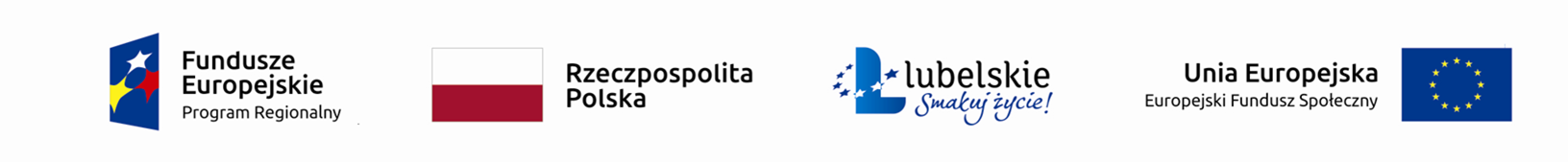 Moje stanowisko pracy: 
(Wklej 2 zdjęcia swojego stanowiska pracy, na stanowisku powinno być widoczne logo lub opisz swoje stanowisko pracy , jeśli pracodawca nie wyrazi zgody na zdjęcia. Jak wpiszesz tekst zmień czcionkę na czarną i usuń czerwony komentarz.)






                                                                                             
                                                                                     Projekt:   Ekonomik drogą do kariery				
Biuro projektu: Gmina Miejska Biała Podlaska/ Zespół Szkół Zawodowych Nr 1 im. KEN w Białej Podlaskiej, 
                                            ul. M.J. Piłsudskiego 36, 21-500 Biała Podlaska, tel./fax 833436606, 		
				  email: ekonomikbiala@gmail.com